Oslo Vest
Karine Nordseth
Anbudssjef
Oslo Vest
2
Fakta om Oslo Vest-kontrakten
78 tursatte busser
100% leddbusser
44 gassbusser
20 elbusser
14 dieselbusser
Linje 30, 31, 31E, 32, 81 (tidligere L36, men i 2019 L36 ble lagt ned og L81 forsterket), nattlinjer
Sammensatt personalgruppe
Ca 400 ansatte som inkluderer førere for Oslo Vest og L25, administrasjon, vask, verksted
Godt miljø, men utfordring med høyt sykefravær – også utenom koronatider
Mange ulike nasjonaliteter og varierende nivå på språket
Oslo Vest
3
Bykjøring, nattbusser
Tunge ruter med mye folk gir større innvendig slitasje på busser, mer behov for renhold
Nattruter innfaset via endringsordre underveis i kontrakten
Nattbuss, døgndrift og lengre rushtid påvirker førernes hverdag i form av ubekvem arbeidstid og ikke planlagt overtid
Nattruter med annet kundegrunnlag medfører flere negative hendelser som påvirker førers opplevelse av sikkerhet
Oslo Vest
4
Utfordringer med fremkommelighet
Utfordrende veinett i Oslo mtp fremkommelighet, trikkeskinner, trafikk
Mye dårlig vei med hull i veiene, dårlig asfalt og trikkeskinner
Slitasje på busser (forstillinger, stag, dekk m.m.)
Mye arrangementer, hendelser, veiarbeid
Hyppige endringer i traseer
Påvirker opplæring, risiko for feil og skader
Kan føre til forsinkelser og innstillinger
Oslo Vest
5
Høy frekvens på endringer
Hyppige planendringer for å møte markedet
Førernes turnuser/arbeidstid
Elektronisk overføring av rutedata bidrar til høyere kvalitet og gjør planendringer enklere å gjennomføre fra et ruteplan-ståsted men hyppige planendringer medfører utfordringer for driften og personalet
Mindre endringer under korona
Oslo Vest
6
Anlegg og pausefasiliteter
Depot i regi av Nobina
Jernkroken 2
Utvidet i forbindelse med elbussprosjektet
Huser i dag drøyt 100 busser

Som mange andre steder er pausefasiliteter en stor utfordring, spesielt Snarøya og Voksen Skog
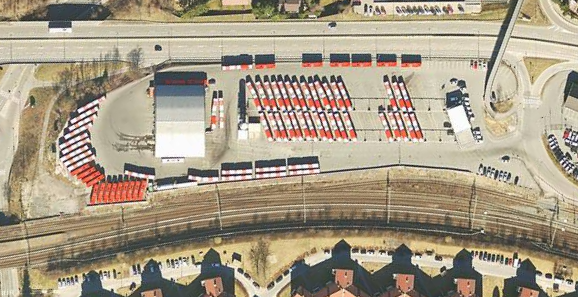 Oslo Vest
7
Spørsmål?